North Beach Flood Project
Proposed Ocean City Drainage District
Grays Harbor County
1-27-2025
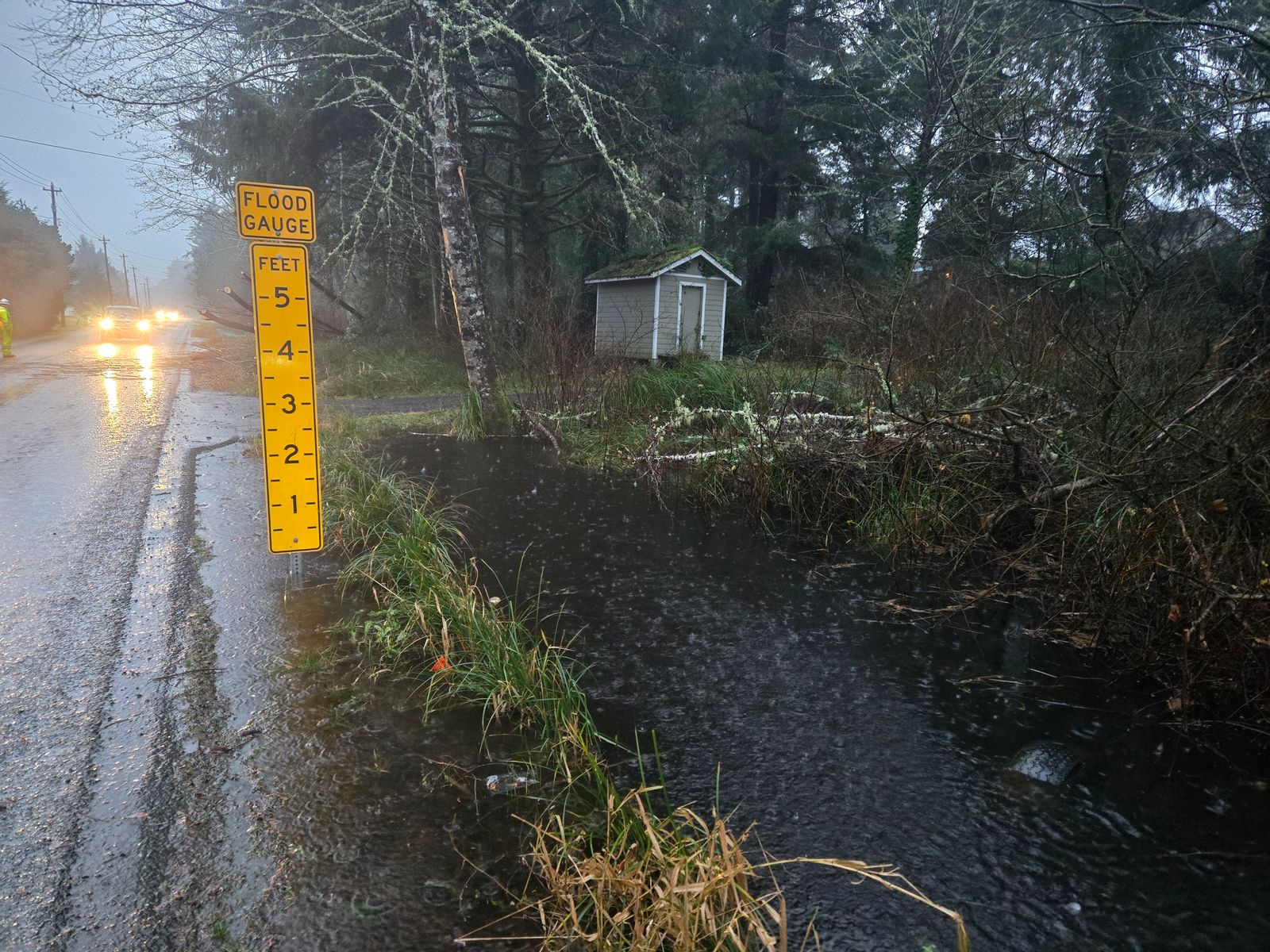  12/17/2024
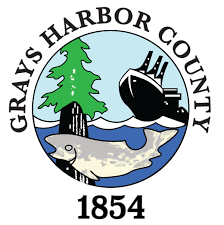 1 of 13
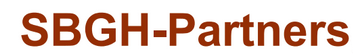 Topics
What is the Proposed Ocean City Drainage District?
Why is it Needed?
What is the Need/Opportunity from TESC?
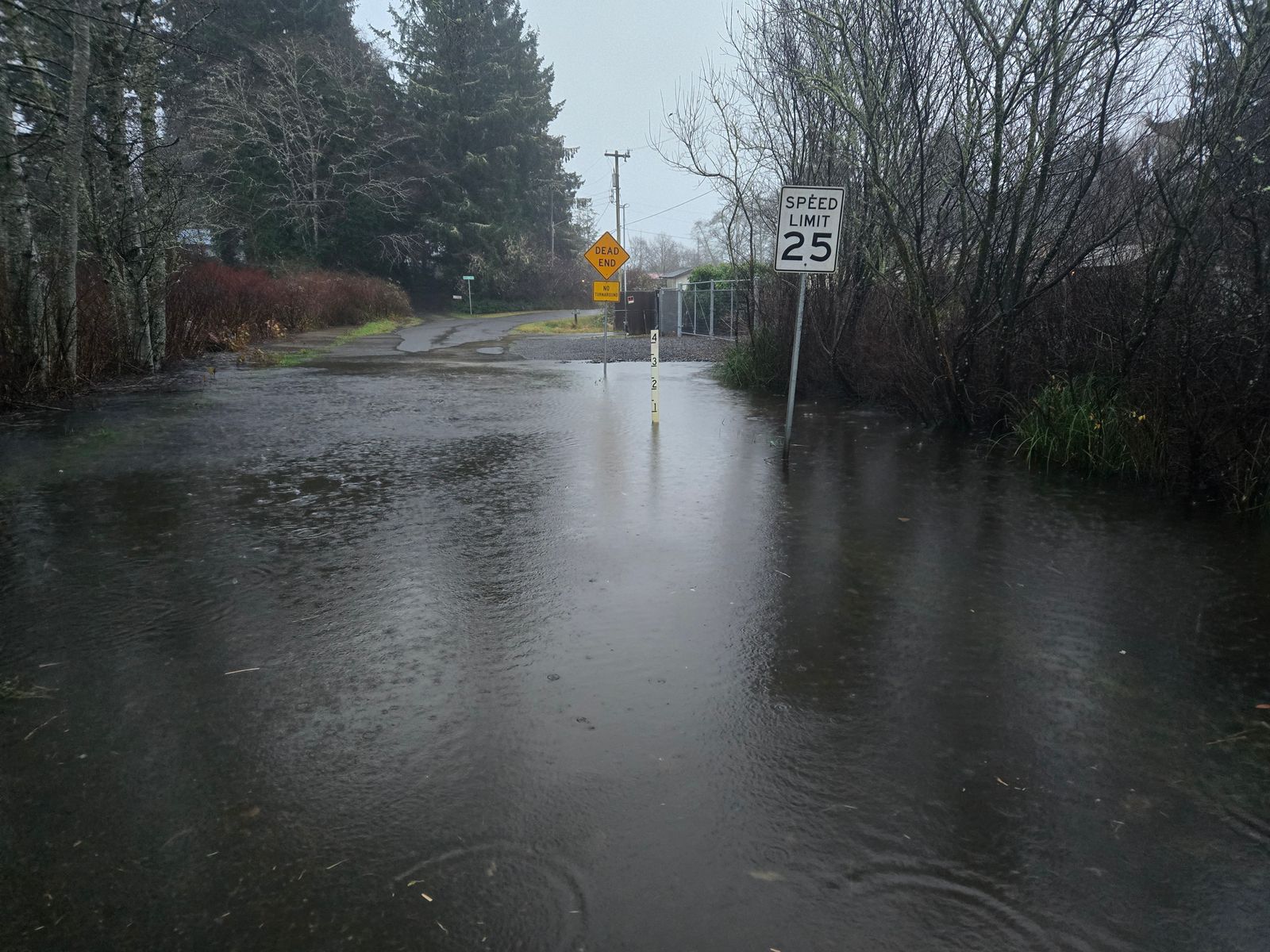 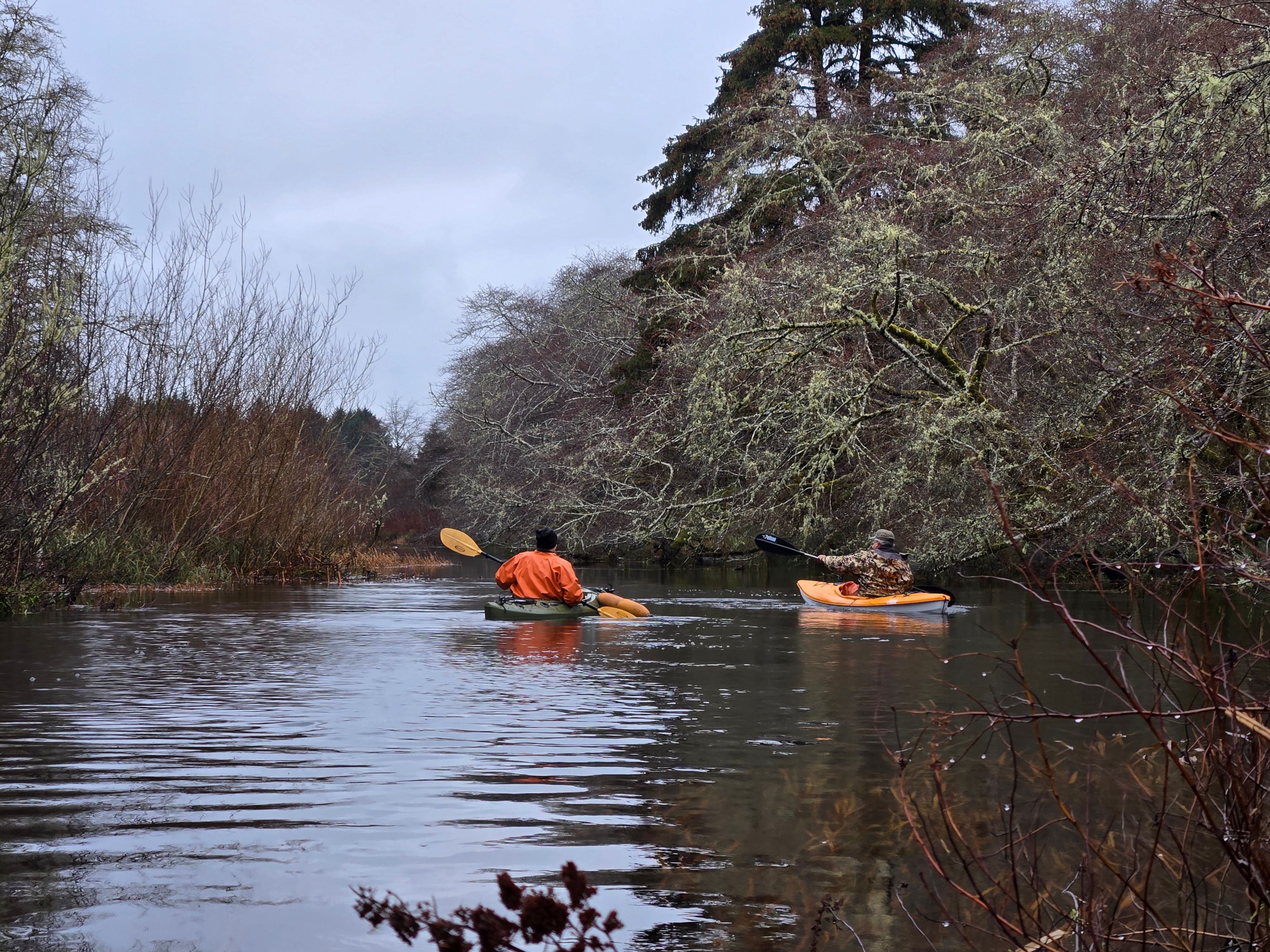  12/26/2024
 12/17/2024
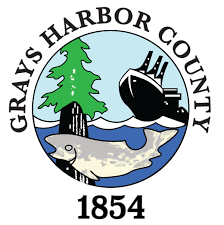 1-27-2025 TESC
2 of 13
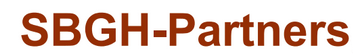 1. What is the Proposed Ocean City Drainage District?
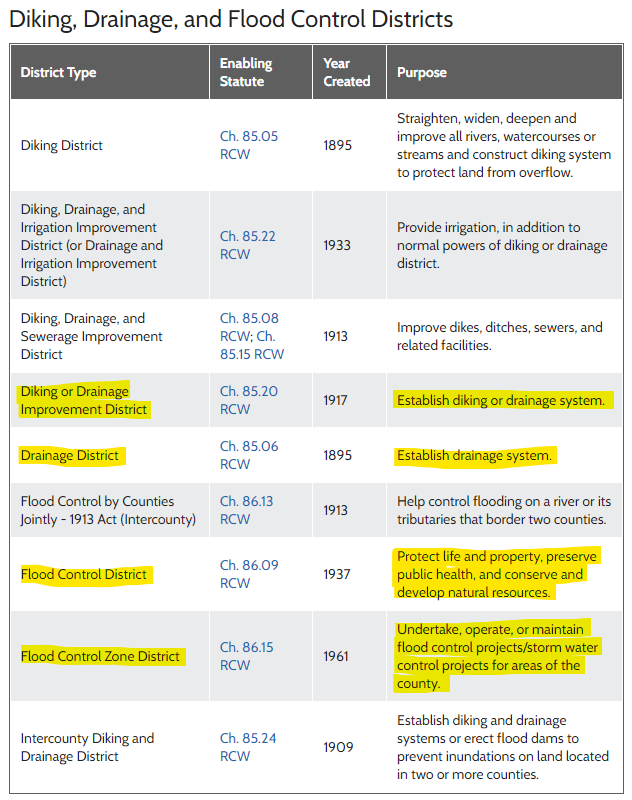 Focus = Local flood control implementation, maintenance.

Lead = Flood Control District (RCW 86.09).

Creation = RCW 85.38 (Special District Creation and Operation).

Model = Grays Harbor Drainage District # 1 (Grayland)
RCW 85.05

RCW 85.06

RCW 85.08

RCW 85.15

RCW 85.20

RCW 85.22

RCW 85.24

RCW 86.09

RCW 86.13

RCW 86.15
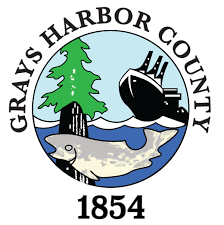 1-27-2025 TESC
3 of 13
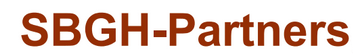 2. Why is it Needed?
Flooding
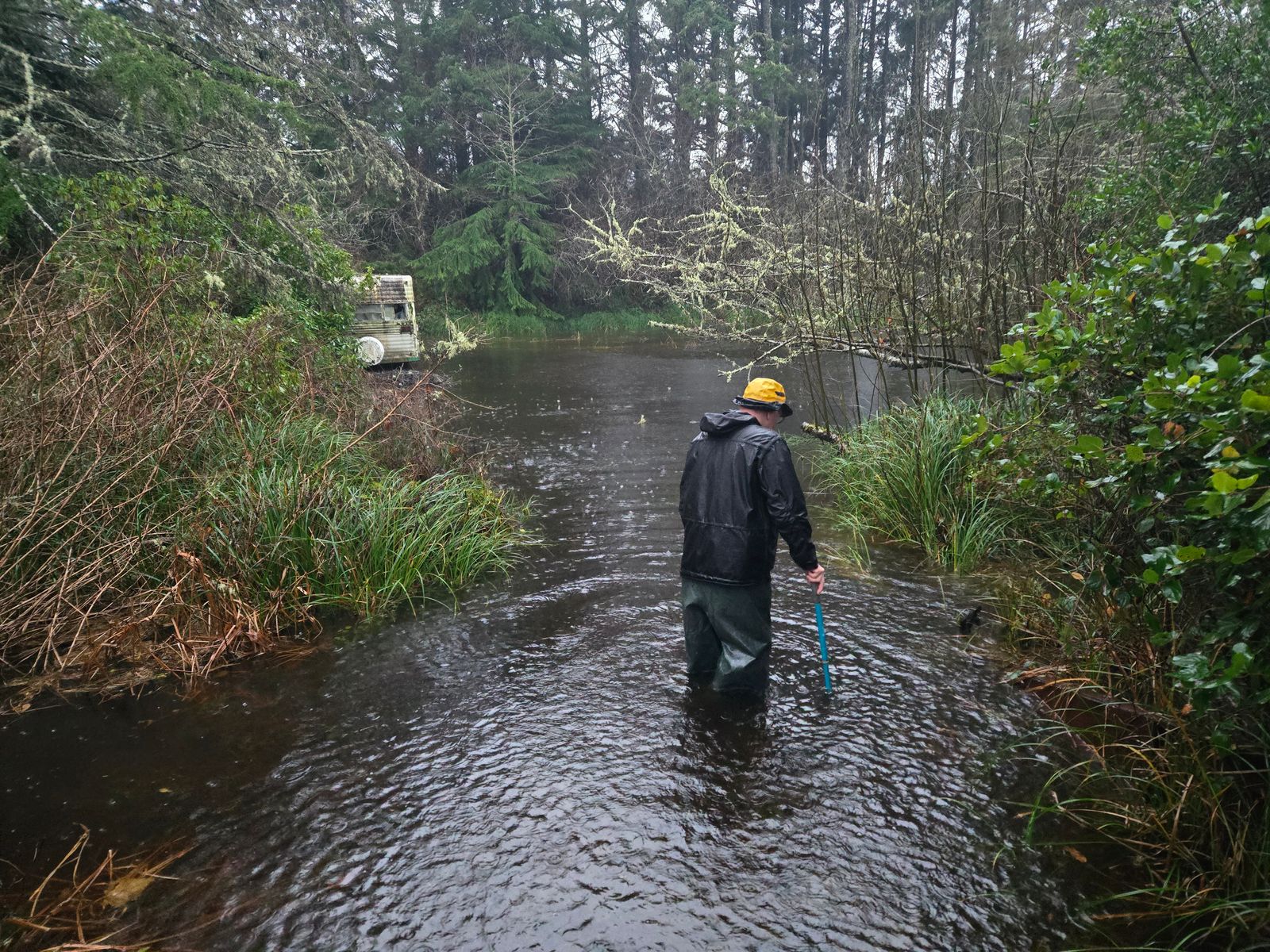 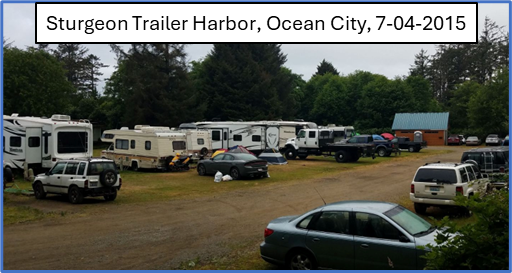 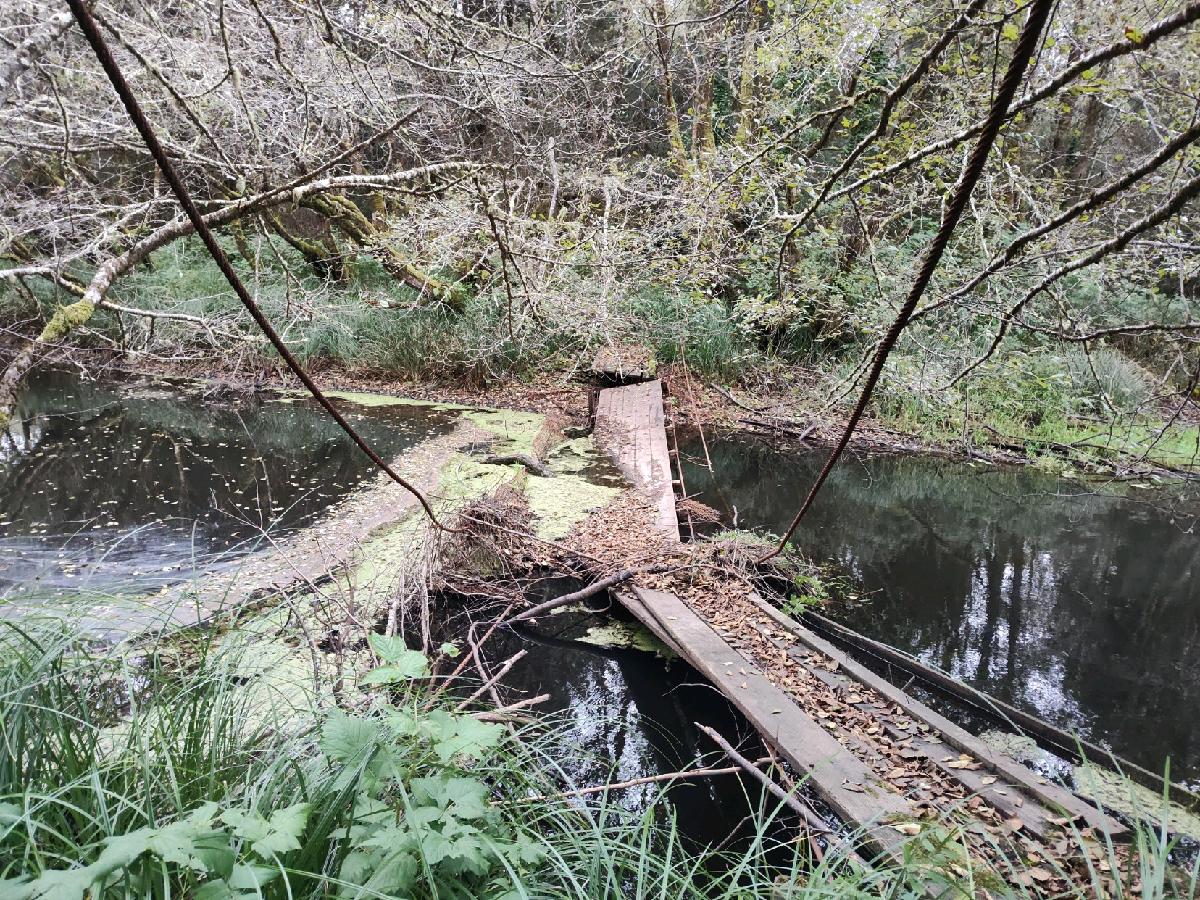 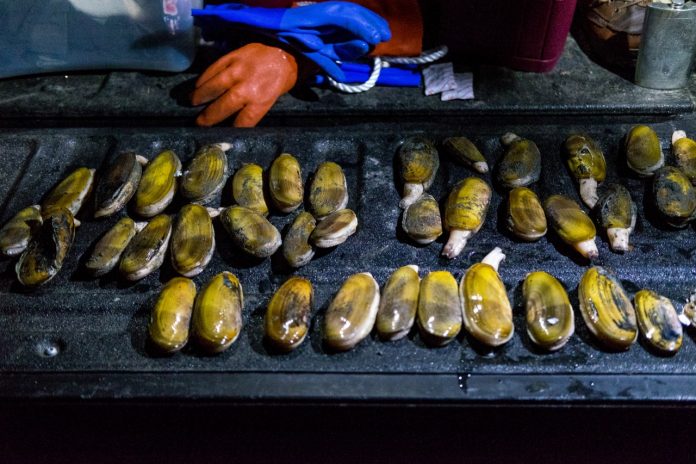 12/17/2024
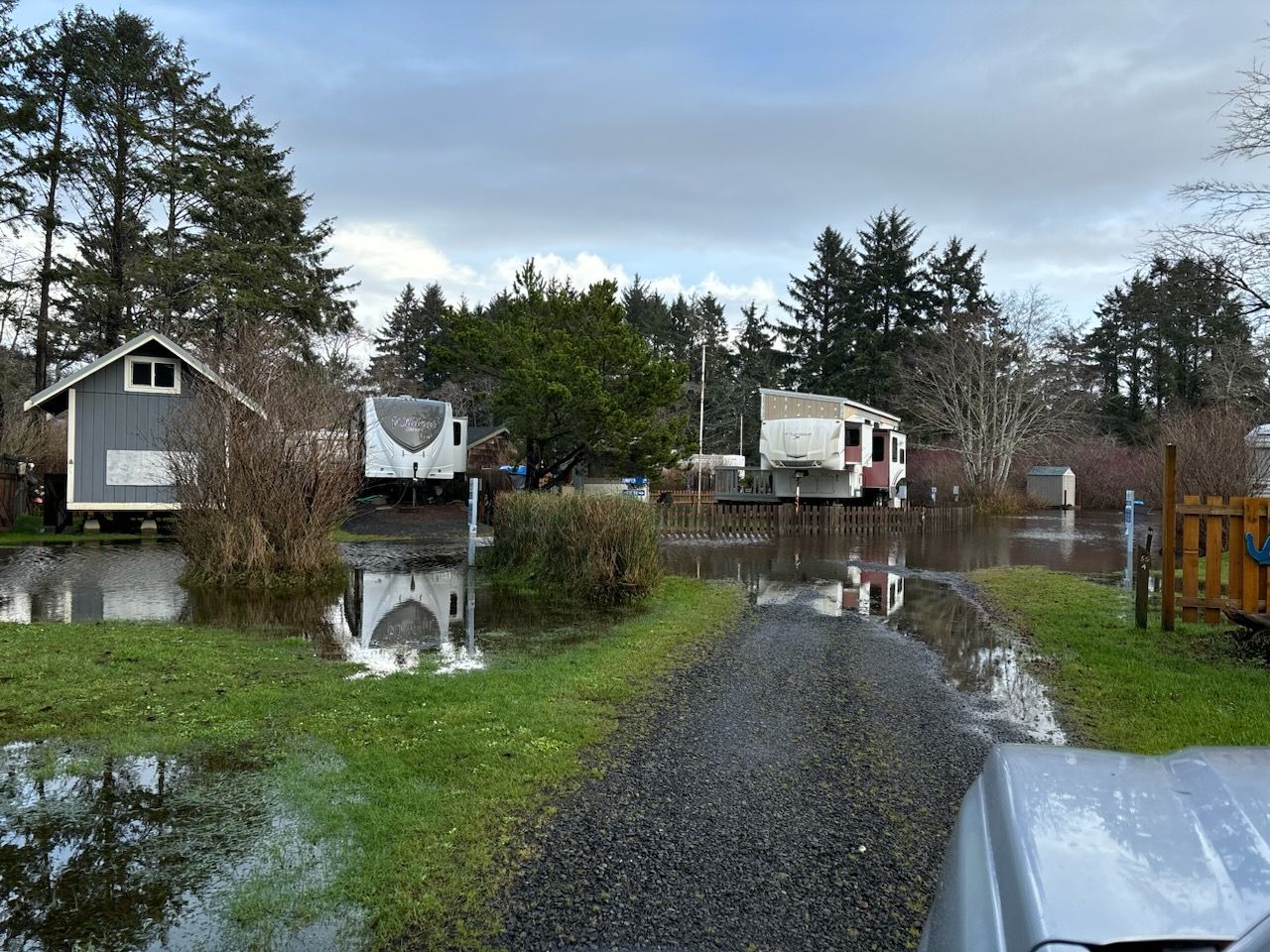 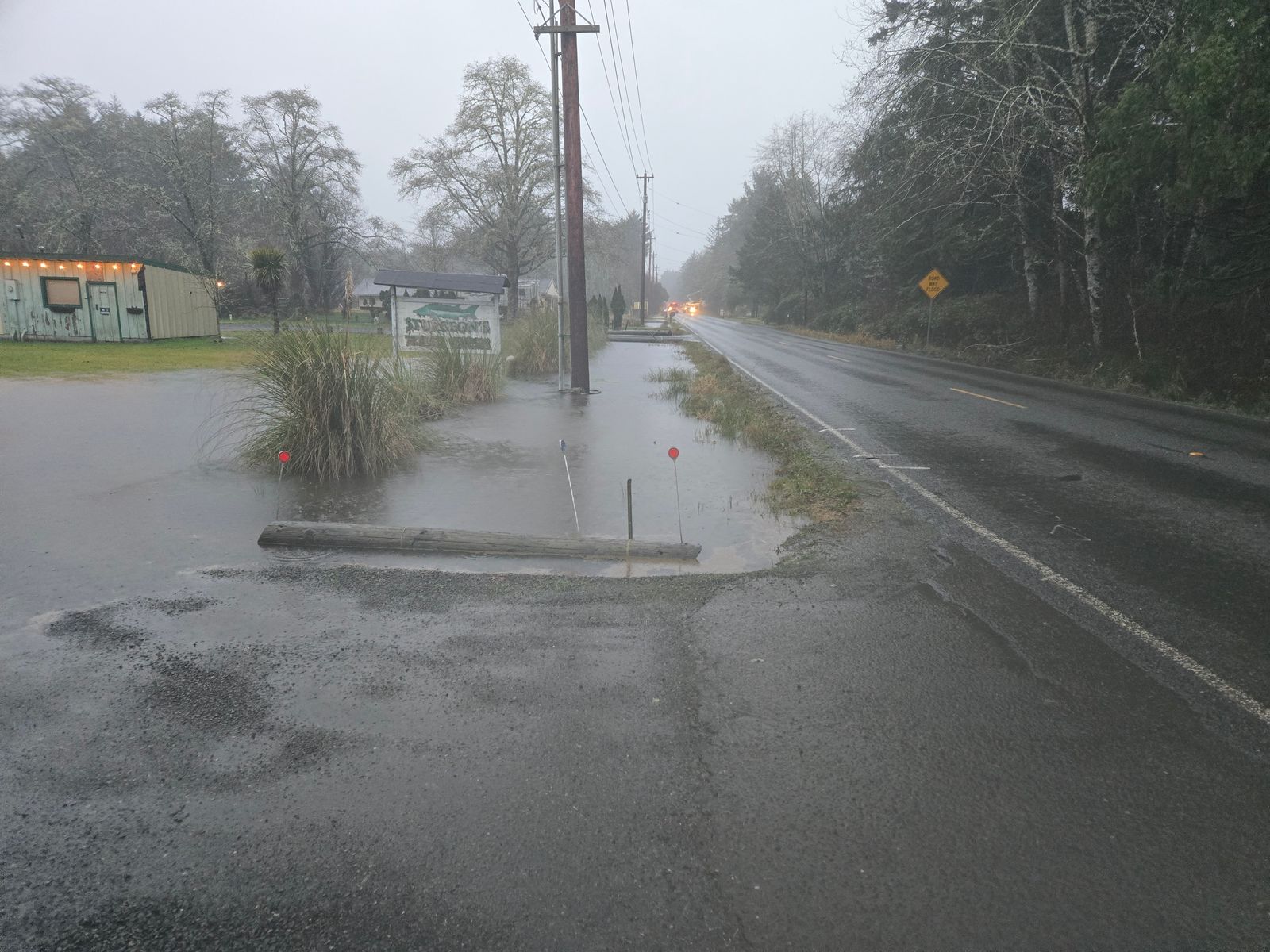  12/17/2024
12/26/2024 
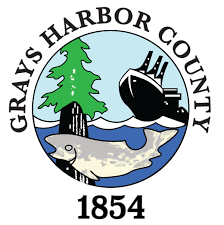 1-27-2025 TESC
4 of 13
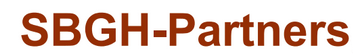 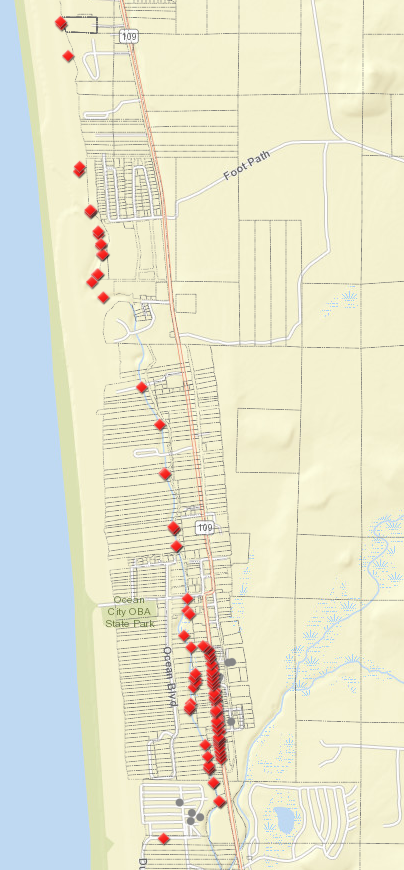 2. Why is it Needed?
Activate timelapse here.
Coastal Change
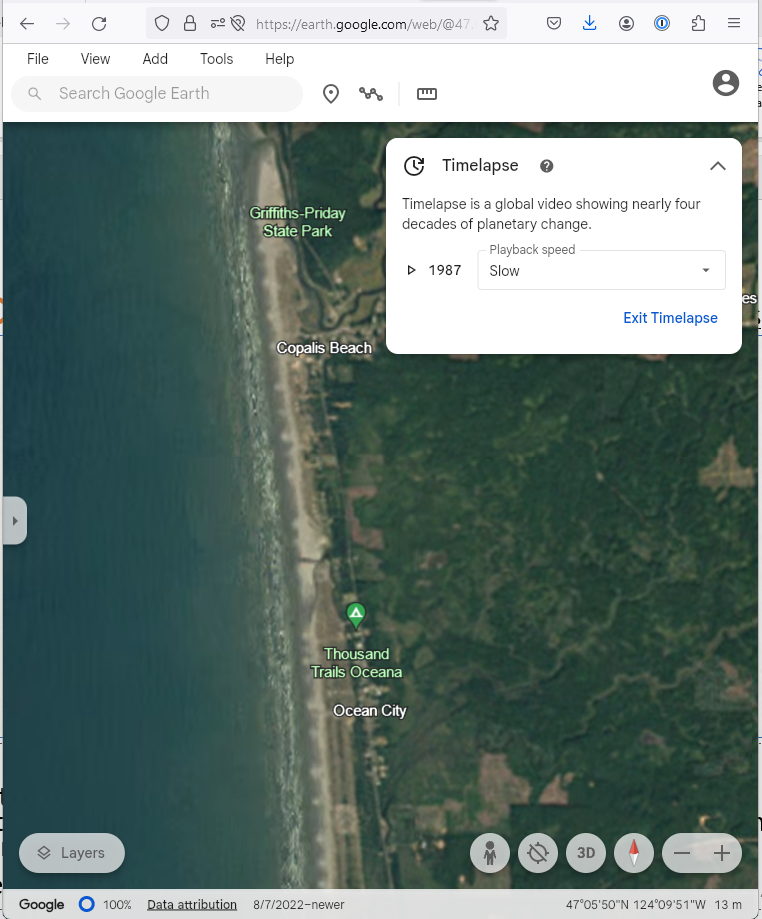 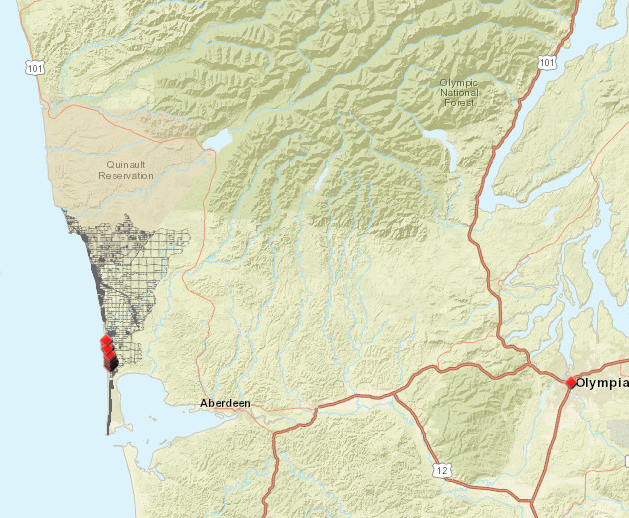 See webmap here.
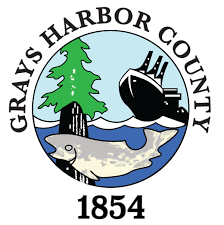 1-27-2025 TESC
5 of 13
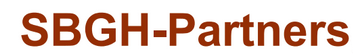 2. Why is it Needed?
Goals
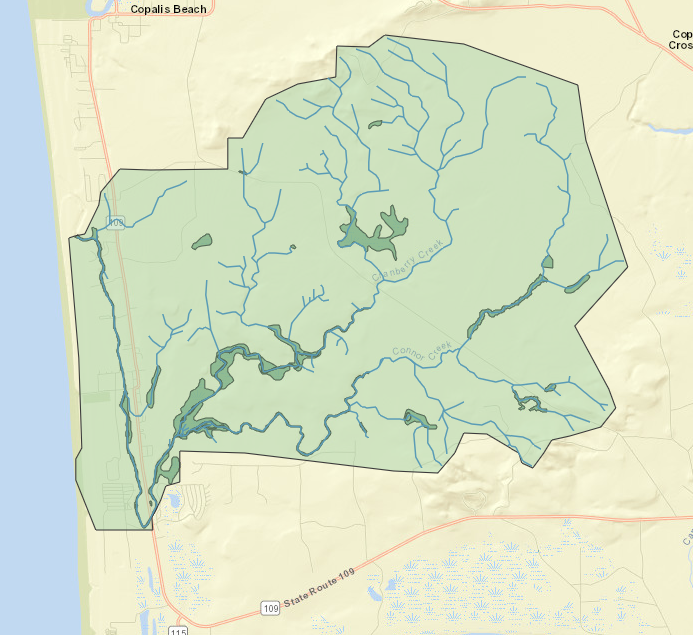 Uplands: Slow, moderate, and/or reduce/redirect flow.

SR109 Corridor: Improve conveyance, evacuation (via public parcels, ROW).

Through the Dunes: Reinstate high-flow, overflow.

Mitigation Site: Enhance wetland water storage (hotter summers).

King Tides: Evacuate high-flows at historic overflow points.
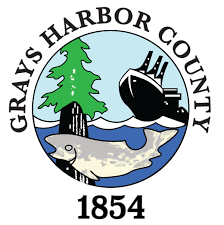 1-27-2025 TESC
6 of 13
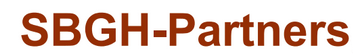 3. What is the Need/Opportunity from TESC?
Need #1 – StoryMap Substantiating Need for Drainage District
Define Boundaries
Correlate Data
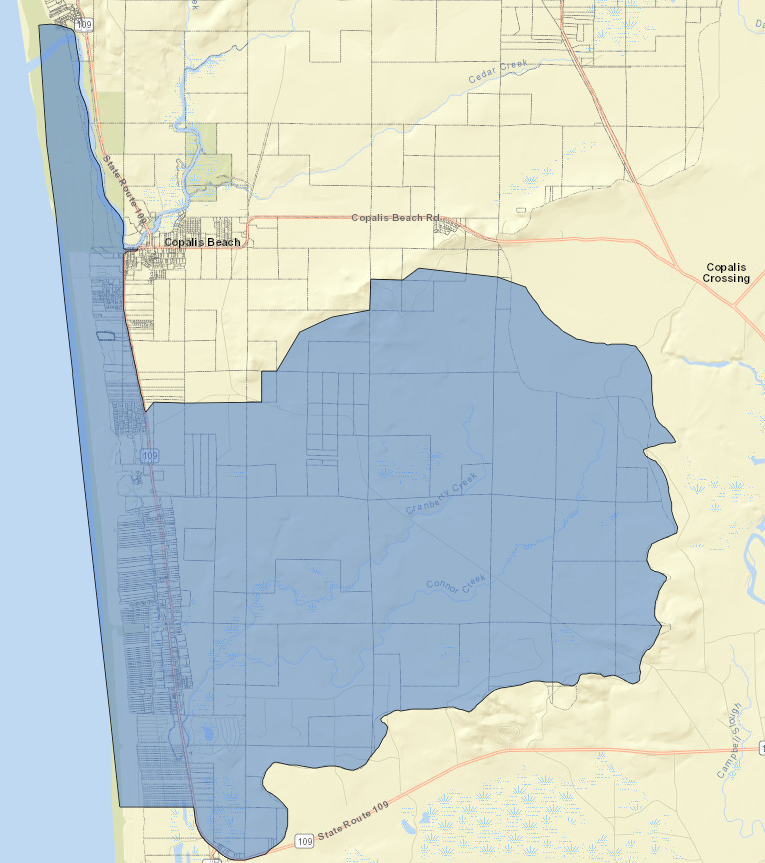 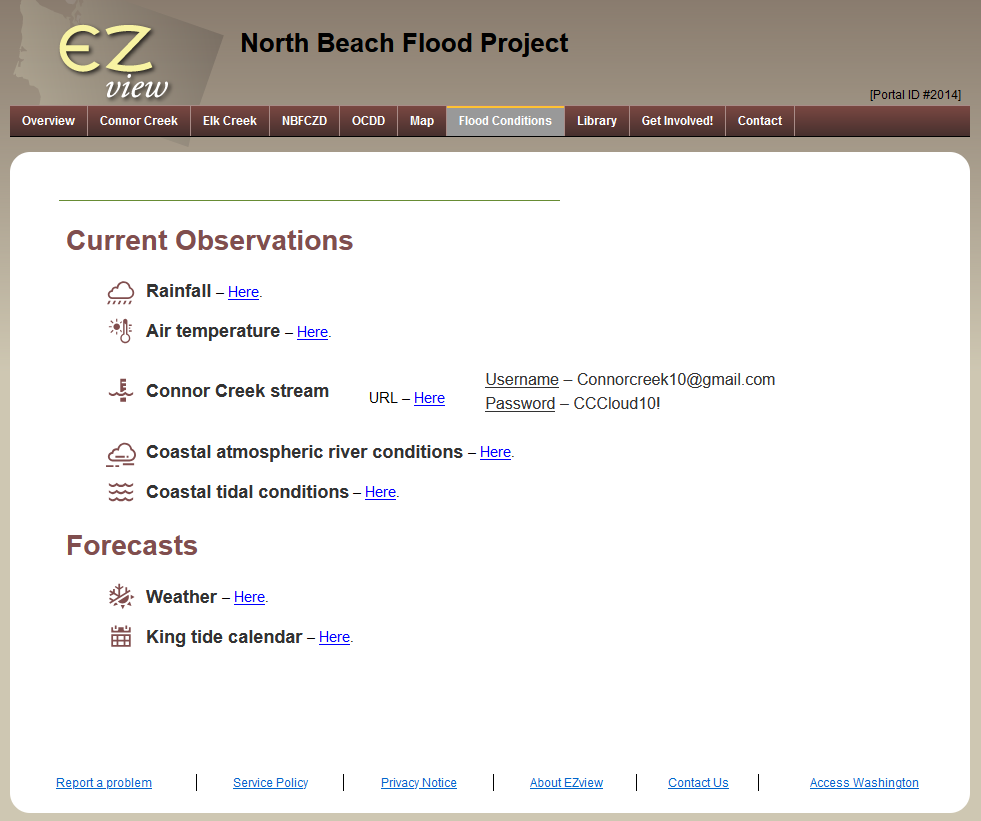 Here
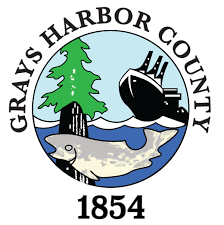 1-27-2025 TESC
7 of 13
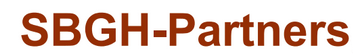 3. What is the Need/Opportunity from TESC?
Need #1 – StoryMap Substantiating Need for Drainage District
Document Flood Frequency
Survey/Document Opinions

Frequency/scale of flooding

Impacts of flooding

Formation of a Drainage District

Taxation
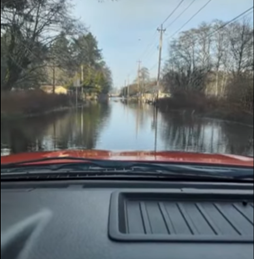 1/03/2021
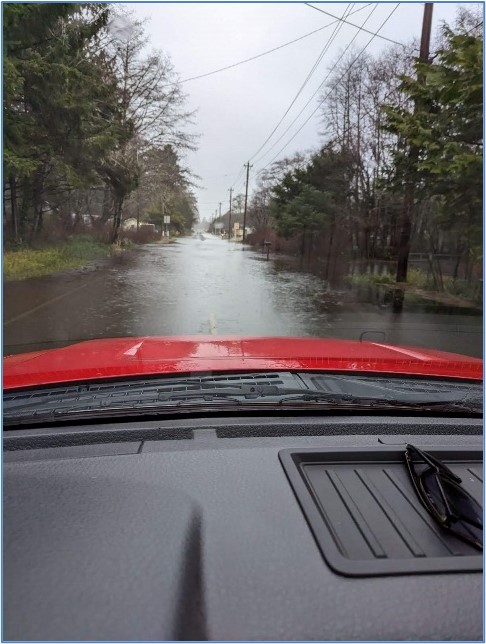 12/27/2022
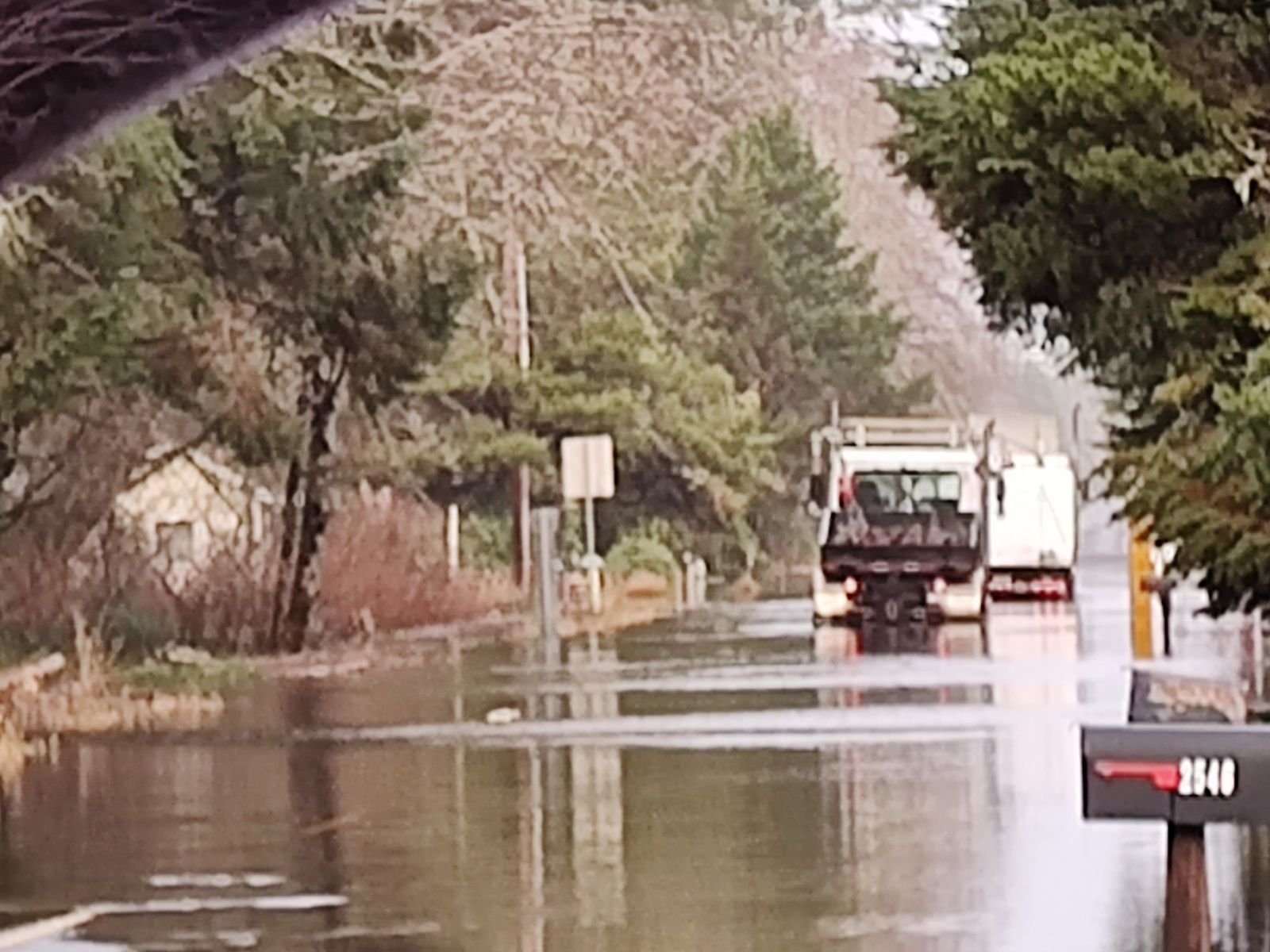 12/18/2024
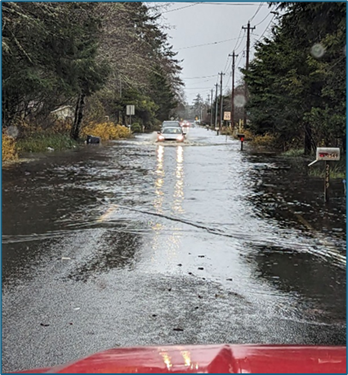 12/05/2023
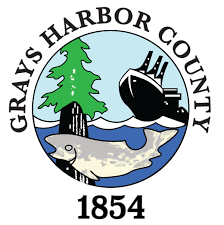 1-27-2025 TESC
8 of 13
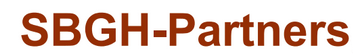 3. What is the Need/Opportunity from TESC?
Need #2 – Architect North Beach GIS Repository/Portal
Open Data

Drone

Lidar

Wetland/Water

Parcels

Land Use

Change Analyses

Etc.
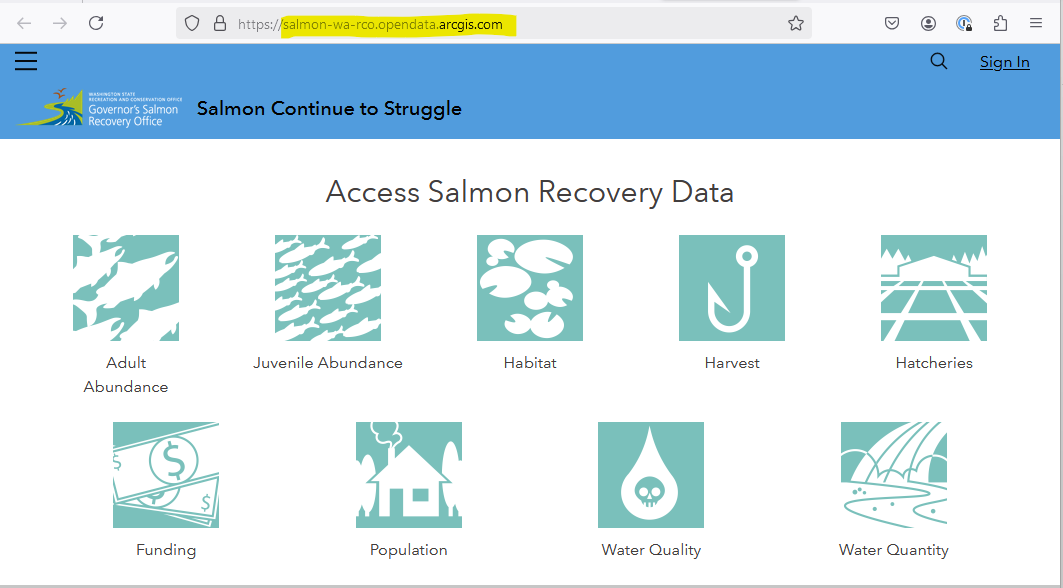 Here
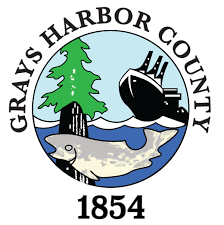 1-27-2025 TESC
9 of 13
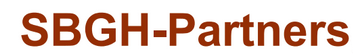 Questions/Discussion?
Scott Boettcher
SBGH-Partners
360/480-6600
scottb@sbgh-partners.com
Robin Vance
MES Graduate
239/849-3649
robinvance10@gmail.com
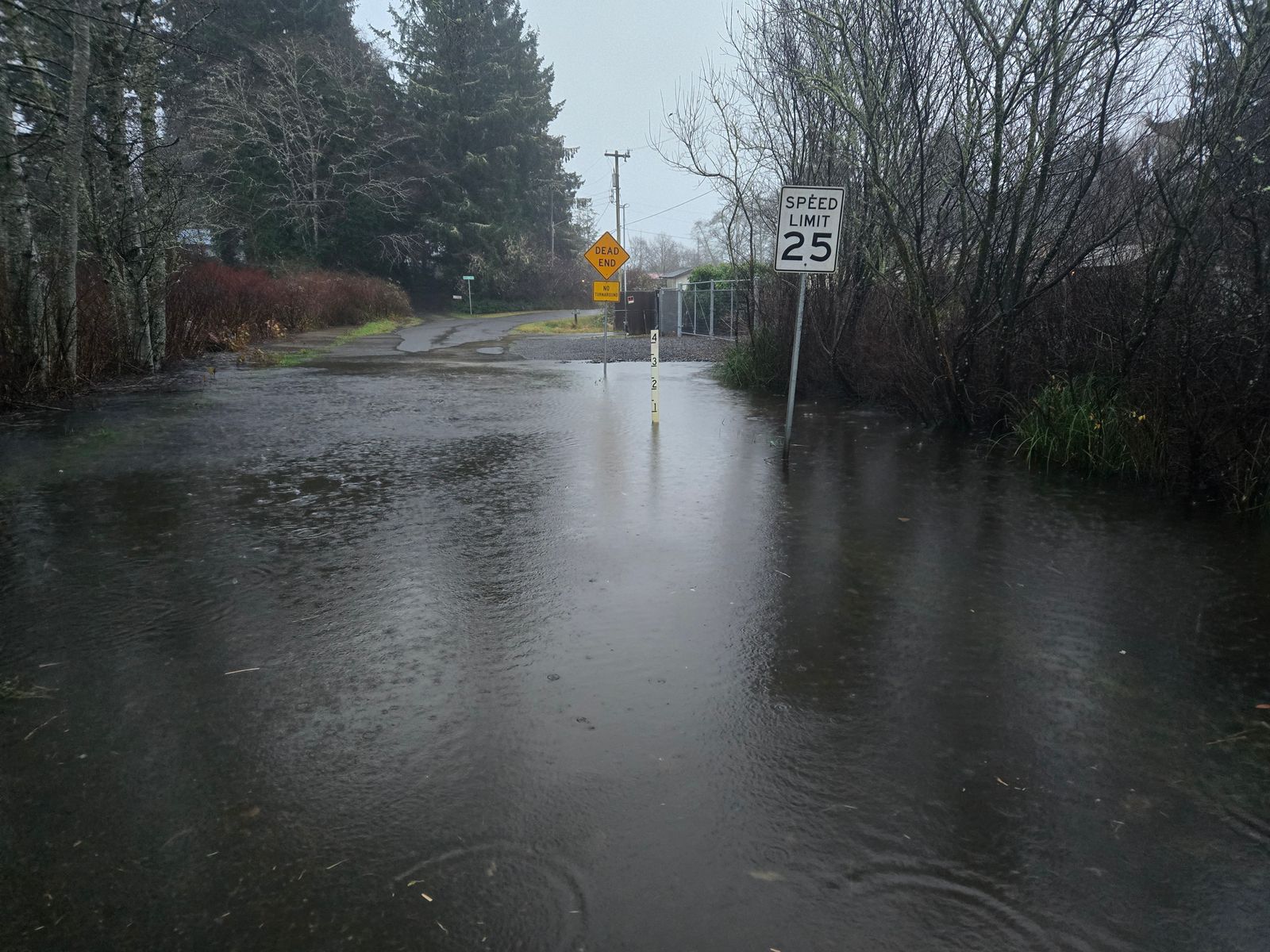 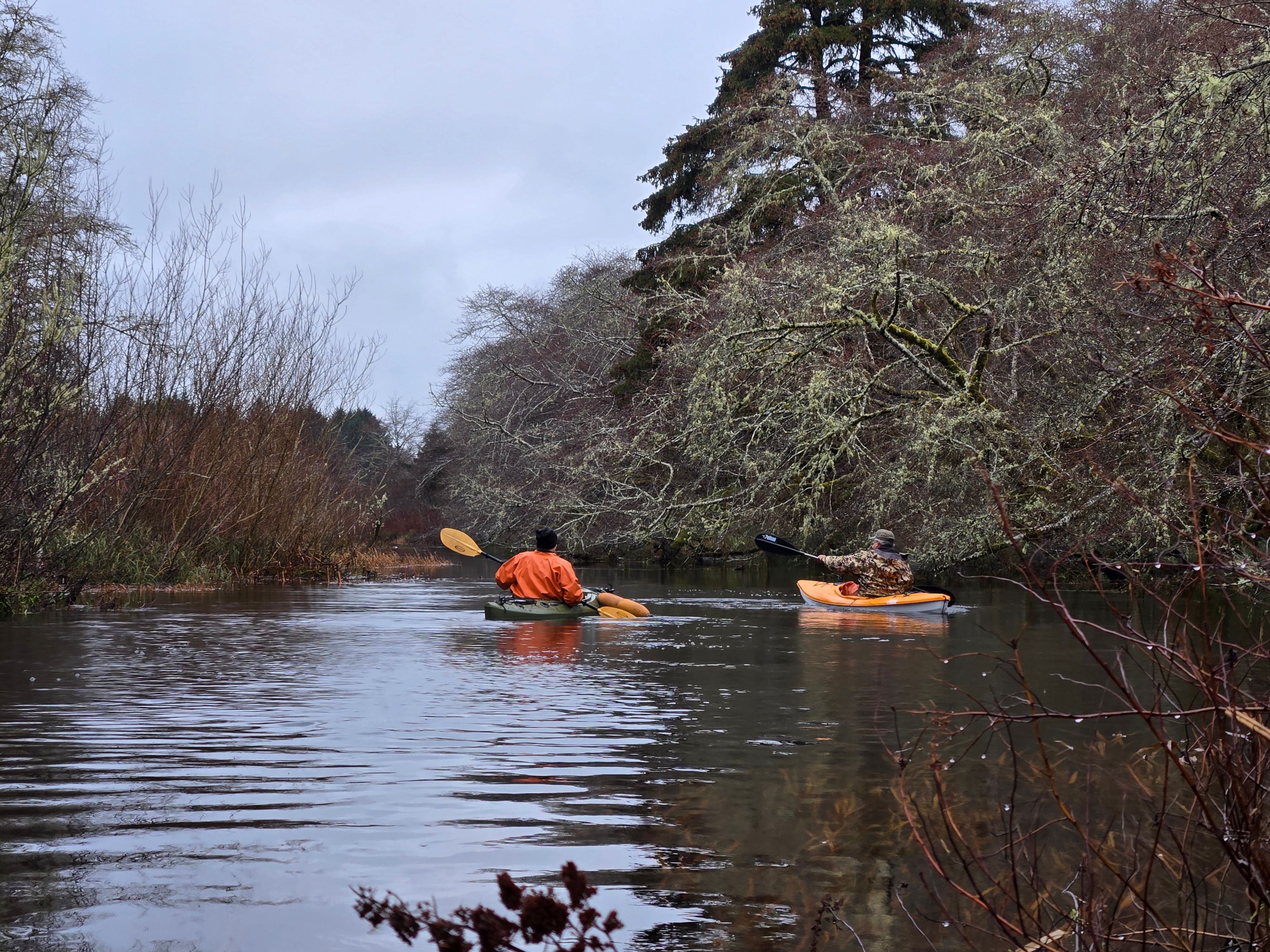  12/26/2024
 12/17/2024
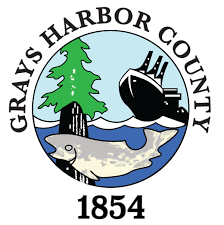 10 of 13
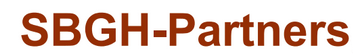